Professional Ethics
Prof. Dr. Mirza Jahanzaib
3/28/2018
1
Contents
Ethics defined
Relationship of Ethics
Rules
Ethics and social Norms
Branches of Ethics
Ethics in human life
School of Ethics
Human Values
Professional Ethics 
Code of Ethics for Engineers
Impediments to Responsible Actions
Environmental Issues
Students code of ethics
3/28/2018
2
What is Ethics?
Ethos
Character or Way of Living
Moral principles that govern a person's behavior or the conducting of an activity
In Philosophy: 
		- Standard responses in necessity or time of action
		- Study of own ethical standards
3/28/2018
3
Relationship of Ethics
Ethics and Feelings
 		- Attitude?
		- Behavior?
		- Thinking?
		- Feeling?
 
Your answer??
3/28/2018
4
Ethics with religion
		- Is religion linked with Ethics
		- ????
Ethics and Law
		- Ethics not linked to Law
		- ???
	- Law: Man is guilty, if he violates others right
	- Ethics: Man is guilty, if he even think of doing so….

Law is sometimes difficult and slow in case of New Problems……
3/28/2018
5
Ethics Rules
Ethics consists principal of Natural Justice:
Bias Rule: No one can be judged of his own actions
Hearing Rule: Listen to the culprit
Evidence Rule: Take evidence against culprit
3/28/2018
6
Ethics and Social Norms
Society and Norms: 

	- Like in Muslims 3 cards for divorce
	- No such thing in any other community
3/28/2018
7
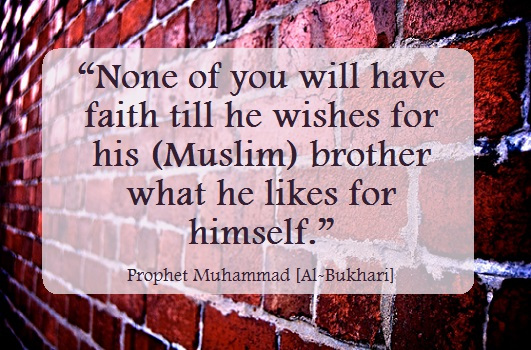 3/28/2018
8
Ethics and Morality
Morality: It is set of commitments of a person . 
	Principles concerning the distinction between right and wrong or good and bad behavior

Ethics: Commitments of a person plus other people
	Moral principles that govern a person's behavior or the conducting of an activity
3/28/2018
9
Branches of Ethics
Applied Ethics: It consists of moral issues which varies from time to time and society to society
Normative Ethics: It is test for reasonable behavior. For example: world is like a mirror, ‘do good and good will come back to you’
Meta Ethics: it is analytical ethics, what is ethical, ‘good or bad’
Descriptive Ethics: Comparative ethics, this compares ethical systems from one to another, either from past or present or one to other society
3/28/2018
10
Ethics in human life
Living a good life…..
Fulfilling the rights and responsibilities of family, profession, social groups, citizenship and environment
Understanding: Right or wrong
Moral side of decision
3/28/2018
11
School of Ethics
Virtue of Ethics: Eric Tortal work on benefits to society/Justice/or any other disposable benefits
Duty Ethics: Deontology (Obligation or duty) or ‘Duty always comes first’ and bindings of duty
Utilitarianism: is an ethical theory that states that the best action is the one that maximizes utility, Guiding principal is ‘Happiness of more people’.
3/28/2018
12
Human Values
They are long lasting believes that influences our lives of working
They are important in decision  making 
Human values differ from culture to culture and geography to geography
Core human Values are: Truth, Love, Peace, Non Violence, Righteous Conduct
3/28/2018
13
Professional Ethics (latest Concerns)
Whistle Blowing: Discloses the corruption in the institution or administration to public.
Person who do this is, ‘Whistle Blower’ 
It has two facet:
	- Ethical Part: Person did the right thing to disclose corruption
	- Unethical Part: Person shouldn’t publicly do it, it diminishes image of institution. Higher authorities be informed for such act
3/28/2018
14
Euthanasia: is the practice of intentionally ending a life to relieve pain and suffering. ‘A wish of death’. ‘Genetically modified organism’, child designing (not natural process)
Intellectual issues: 
	- Patents: Your name, other Property
	- Copyright: Your name, Your property
	- Plagiarism: Use of others writing, theft of scientific research
Cyber criminally: Hacking of social media, email accounts, breach in privacy
3/28/2018
15
Code of Ethics for Engineers
An engineer must have loyalty and honesty to his occupation
Engineer must make their activities in an integrated manner
Engineer must make their projects based on the ‘laws that governs us’
Not ambitions to have more money making against ‘values’. When one confronts this type, we can’t progress….
Goal oriented as ‘poor execution of project harms society’.
3/28/2018
16
Impediments to Responsible actions
Self Interest: An exclusive concern to satisfy one’s own interest ‘hopes and ambition’
Ego: Interpret situations from limited perspective, thus fail to understand things from ‘other perspective’
Ignorance: Turning away from the information to avoid dealing with the challenges
3/28/2018
17
Fear: Create difficulties to rules the responsibilities
Microscopic Vision: Highly accurate and precise but ‘field of vision is greatly limited’
Group thinking: Situation where a group come to agreement at the expense of critically thinking
3/28/2018
18
Ethics…Environmental Issues
Advise corporations and government agencies about procedures for cleaning up contaminated sites
Analyze scientific data and do quality
Obtain, update and maintain plan, permits standards and operation procedures
Communicate observations as well as suggestions to appropriate authorities
Align facing ethical dilemmas and conflicts in workplace
3/28/2018
19
Students Have a Code of Ethics Too
The Policy requires that each student:
Know the rules that ‘preserve academic integrity’ and abide by them at all times. This includes learning and abiding by rules associated with specific classes, exams and course assignments.
Know the ‘consequences of violating’ the Academic Integrity Policy.
Know the ‘appeal rights, and the procedures’ to be followed in the event of an appeal.
Foster ‘academic integrity’ among peers.
3/28/2018
20
The University emphasizes responsible citizenship and an awareness of ethical choices inherent in human development. 
Academic honesty and fairness foster ethical standards for all those who depend upon the integrity of the university, its courses, and its degrees. 
University degrees are compromised and the public is defrauded if faculty members or students knowingly or unwittingly allow dishonest acts to be rewarded academically.
3/28/2018
21
Plagiarism & Cheating
Many components go into being a good engineering student. 

One of the most important, as reflected by the codes of ethics for engineers, is to be competent in your field of engineering.

To be competent, it is necessary that one actually ‘knows what they claim to know’. 

Proving to others that you know what you are supposed to know requires ‘certification through a degree’.
3/28/2018
22
What students Say…..
70% of high school seniors admit to cheating on at least one test 
95% of the students who said they cheated were never caught. 

An average of 75% of students report cheating sometime during their career
3/28/2018
23
[Speaker Notes: Cheating in Online Student Assessment: Beyond Plagiarism, Neil C. Rowe  2004]
Academic Dishonesty
Cheating

	Cheating is the act of obtaining or attempting to obtain credit for academic work through the use of any dishonest, deceptive, or fraudulent means.
3/28/2018
24
Cheating is Wrong?
Cheating also undermines the work of fellow students who are honest. 

	When you cheat, all the other students who didn’t cheat are penalized. They end up getting lower grades. 
	As a consequence of lower grades they lose out on scholarships and recommendations.
3/28/2018
25
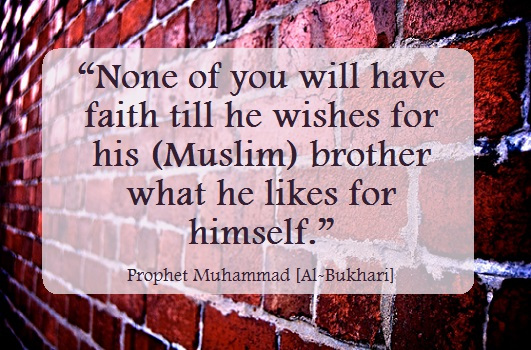 3/28/2018
26
Cheating vs. Teamwork
Working on a team for an assigned project is not cheating.

However, failing do due your assigned task on an a team project is a form of cheating. It is called free-riding, which is benefiting from the work of others without doing any work of your own.

Teamwork is important in engineering, but free-riding is wrong, since if everyone did it nothing would get done.
3/28/2018
27
Copying
One obvious type of cheating that we all recognize is copying someone’s work on a homework assignment, exam, or paper. 

	Submitting someone’s work as your own is a kind of cheating.
3/28/2018
28
Multiple Submissions
Submitting your own work from one class to another class or submitting one piece of work to two distinct classes is a kind of cheating.

	A paper for one class is not a paper for another class.
3/28/2018
29
Unauthorized Sources
Using sources that one is not allowed to use as deemed by the instructor or the university as a whole is a kind of cheating, such as solution manuals. 

	Also a text message from your friend with the answer to a question on the exam is a form of cheating.
3/28/2018
30
Altering Grades
Altering your grade in any way is a form of cheating. 

	If you are given a C on your homework, paper, or exam and then you change your grade to a B+, you have cheated.
3/28/2018
31
Surrogate
Surrogate (substitute) cheating occurs when someone else either does your homework, takes an exam for you, or writes your paper.

	Doing someone’s work for them is a kind of cheating.
3/28/2018
32
Why is Cheating Wrong?
Cheating undermines the credibility of the university and the degrees it awards. 

	If too many people cheat at UET, then the degrees awarded by UET won’t certify that its students are competent. 

	So, by cheating you not only hurt yourself, you also hurt others.
3/28/2018
33
Ethics – Courage & Integrity
As we will be seeing more and more being ethical requires:

Courage to do the right thing the situation calls for…….

&&&&&

The integrity to withstand the pressures that push you in the wrong direction.
3/28/2018
34
Thank You……
3/28/2018
35